FILOSOFIA
Fundamentos de Filosofia
Gilberto Cotrim; Mirna Fernandes – 3º ano ensino médio
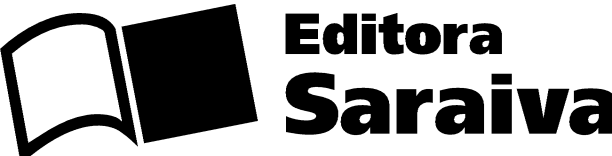 A ESTÉTICA
O que é estética?
O que é belo?
O que é arte?
Capítulo 21 – A ESTÉTICA
Abordaremos agora a questão da estética, vinculada em grande parte à produção artística.
Você já se perguntou porque a arte e o belo sensibilizam, seduzem, atraem tanto as pessoas? É o que veremos a seguir.
ANTONIO PETICOV/COLEÇÃO PARTICULAR
Estudo em mi menor (1992) – Antonio Peticov. O que torna tão belos esses pássaros coloridos voando sobre uma pauta musical? Muitas vezes a obra de arte é um enigma a ser decifrado. Ou talvez seja mesmo indecifrável e exista justamente para instigar ou surpreender.
Capítulo 21 – A ESTÉTICA
Beleza – a experiência do prazer
Iniciemos nossa investigação sobre o tema deste capítulo, a estética, verificando a etimologia dessa palavra. 
Ela vem do termo grego aisthetiké, que significa ”perceptível pelos sentidos”.
Capítulo 21 – A ESTÉTICA
O que é belo?
O ser humano pode fazer juízos de fato (dizer o que são as coisas) e juízos de valor (julgar se determinada coisa é boa, ruim, agradável, bonita, feia etc.). Entre os juízos de valor, podemos distinguir o juízo moral e o juízo estético - e é este último que nos interessa neste capítulo.
Capítulo 21 – A ESTÉTICA
Visões idealista e empirista
Idealistas
Objetiva
Forma ideal
Materialistas-empiristas
Subjetivo
LEONARDO DA VINCI/MUSÉE DU LOUVRE, PARIS, FRANCE
Admirada em todas as épocas, a obra-prima do gênio Leonardo da Vinci, Mona Lisa (1503-1507), é provavel mente o quadro mais famoso da história da pintura.
Capítulo 21 – A ESTÉTICA
Visão de kant
Kant  entendia que o juízo estético não é guiado.
Julgamos belo aquilo que nos proporciona prazer, o que não é nada lógico ou racional e, sim algo subjetivo.
Capacidade subjetiva
Aspectos universais
Estrutura sensível
Imaginação
Capítulo 21 – A ESTÉTICA
Visão de Schopenhauer
Para o filósofo alemão Arthur Schopenhauer (1788-1860), a arte tem um papel diferente: ela traz alívio ao sofrimento humano diante da permanente insatisfação da vontade.
FRIEDENSREICH HUNDERTWASSER/COLEÇÃO PARTICULAR
Um de cinco marinheiros - Friendensreich Hundertwasser (1972-1975). “Nenhuma religião, nenhum socialismo, nenhum dogmatismo nos aproxima do paraíso. Somente a criatividade o faz”, afirmava esse artista austríaco. O que há de tão especial em nossa capacidade de criar?
Capítulo 21 – A ESTÉTICA
O bom e o belo
Muitos pensadores procuraram associar o belo ao bom, entrelaçando os campos da estética e da ética. Será o sentimento do belo sempre bom?
E a percepção do bem será sempre bela? 
Como é para você?
Capítulo 21 – A ESTÉTICA
Arte - A expressão criativa da sensibilidade
Desde os tempos pré-históricos, o ser humano constrói no mundo suas próprias coisas, demonstrando maior ou menor habilidade para isso.
JOSÉ FERRAZ DE ALMEIDA JÚNIOR/MUSEU DE ARTE DE SÃO PAULO ASSIS CHATEAUBRIAND, MASP, SP
Moça com livro – José Ferraz de Almeida Júnior, óleo sobre tela. Retrato eloquente do deleite que se tem pelo contato com uma obra de arte (no caso da jovem, um livro). Sensação de prazer, inspiração, devaneio? Por que tudo isso?
Capítulo 21 – A ESTÉTICA
O que é arte?
A arte pode ter várias definições. Entre elas encontra-se a de Susanne K.Langer (1895 -1985), filósofa estadunidense, para quem a arte pode ser entendida como a prática de criar formas perceptíveis expressivas do sentimento humano.
Prática de criar
Formas perceptíveis
Expressão do sentimento humano
Capítulo 21 – A ESTÉTICA
Diferença entre arte e técnica
Quando predomina a intenção de produzir uma obra útil, temos as realizações técnicas, que se desenvolvem pela aplicação prática de um conhecimento.
Banco solo (2010) – Domingos Tótora (Maria da fé, Minas Gerais). Pense nesse banco. Onde termina a técnica e começa a arte?
Capítulo 21 – A ESTÉTICA
Fenômeno social
O artista é um ser social
A obra de arte é percebida socialmente pelo público
Fenômeno universal.
DAVID SILVERMAN/GETTY IMAGES
Obra do artista inglês Banksy em muralha que separa a cidade palestina de Belém dos territórios israelenses. O grafite, de início perseguido, atingiu o status de “interferência artística” nos muros e paredes das cidades, principalmente nos grandes centros urbanos.
Capítulo 21 – A ESTÉTICA
Fenômeno universal
Afirmar que a arte é um fenômeno social não significa reduzi-la a mero produto de condicionamentos históricos e ideológicos. 
Encontro do ser humano com a eternidade.
COLEÇÃO PARTICULAR
Banhista sentada se seca (1899) – Edgar Degas. Pode a arte eternizar a cena mais trivial e fugaz?
Capítulo 21 – A ESTÉTICA
ARTE E EDUCAÇÃO
Arte ideal: cuja função seria servir à necessidade do espírito humano e não ao mercado do século.
ANDY WARHOL FOUNDATION
Campbell’s soup (1968) – Andy Warhol. A arte pop nasceu na década de 1950 com a proposta de empregar signos e símbolos do imaginário da cultura de massas e da vida cotidiana. Grande expoente desse movimento, Warhol retratava em suas obras produtos industrializados e celebridades do mundo artístico.
Capítulo 21 – A ESTÉTICA
Arte e indústria cultural
Indústria cultural:
De acordo com Adorno, a arte e os bens culturais com frequência estão submetidos aos interesses do capitalismo contemporâneo. 
Arte ideal.
Indústria cultural.
Capítulo 21 – A ESTÉTICA
Cultura de massa versus cultura popular
A indústria cultural cria a cultura de massa, ou seja, a cultura destinada às multidões. Isso não tem nada que ver com cultura popular.
COLEÇÃO PARTICULAR
Grupo Bumba Meu Boi da Liberdade, de São Luís do Maranhão. O bumba meu boi, ou boi-bumbá, é uma festa folclórica festejada em diversas partes do Brasil, especialmente no Norte-Nordeste. Ela reúne tradições de culturas africanas, indígenas e europeias.
Capítulo 21 – A ESTÉTICA
A necessidade da arte - As limitações do ser humano
Na verdade, o homem sempre quererá ser mais do que é, sempre se revoltará contra as limitações da sua natureza, sempre lutará pela imortalidade. 
A busca de plenitude pela arte 
Toda a arte se liga a essa identificação, a essa capacidade infinita do homem para se metamorfosear, de modo que, como Proteu, ele pode assumir qualquer forma e viver mil vidas diferentes sem se destruir.
Capítulo 21 – A ESTÉTICA
A evolução da arte junto com a humanidade
O homem, que se tornou homem pelo trabalho, que superou os limites da animalidade transformando o natural em artificial, o homem, que se tornou um mágico, o criador da realidade social, será sempre o mágico supremo, será sempre Prometeu trazendo o fogo do céu para a terra, será sempre Orfeu enfeitiçando a natureza com a sua música.